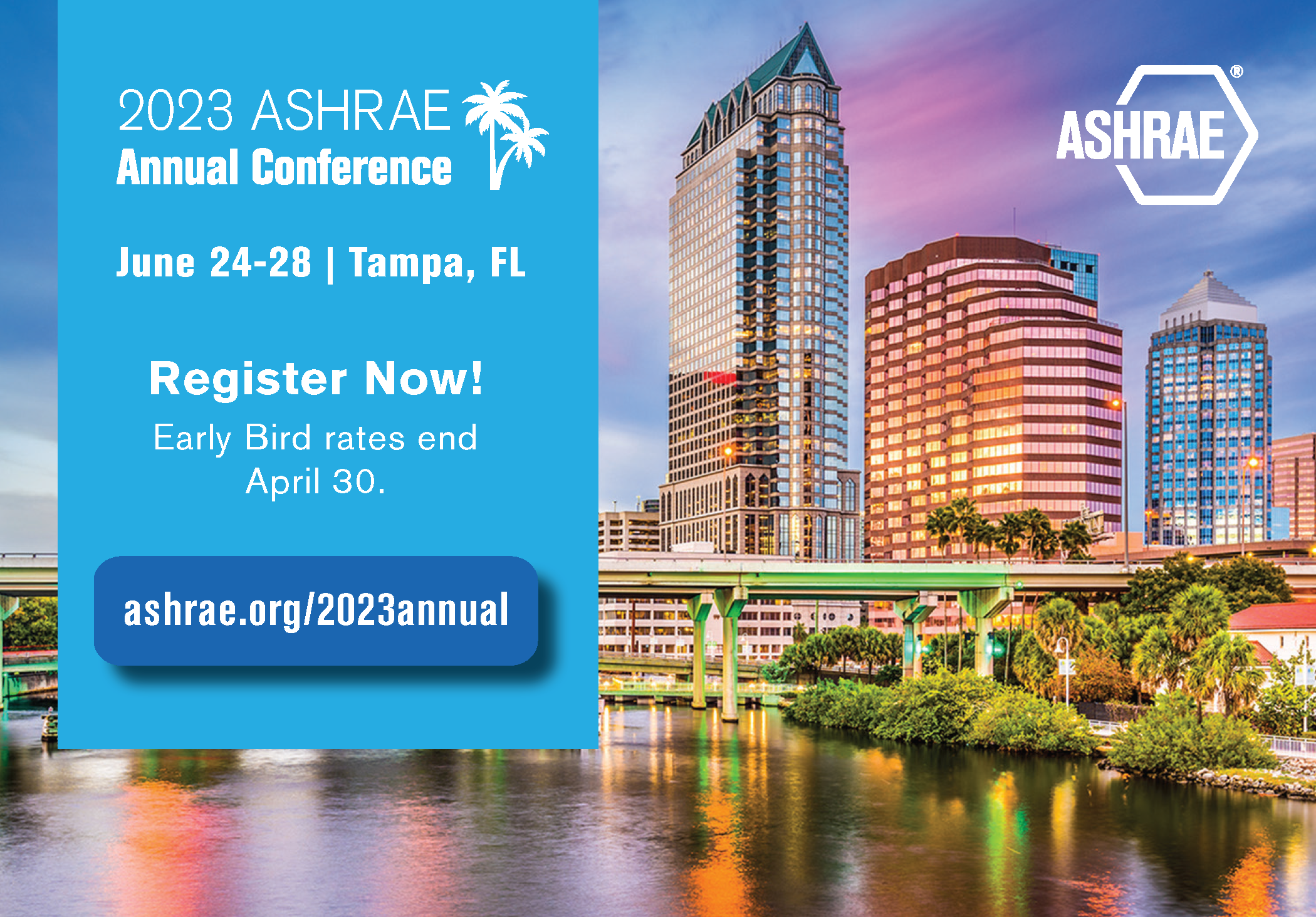 100 Sessions in 7 Technical Tracks 
 
Fundamentals & Applications 
HVAC&R Systems and Equipment Fundamentals & Applications
Pathways to Net Zero and Decarbonization
Future Proofing the Built Environment
Building Automation and Control Systems
Professional Development and Education
Research Summit
ashrae.org/2023annual
ASHRAE Conferences
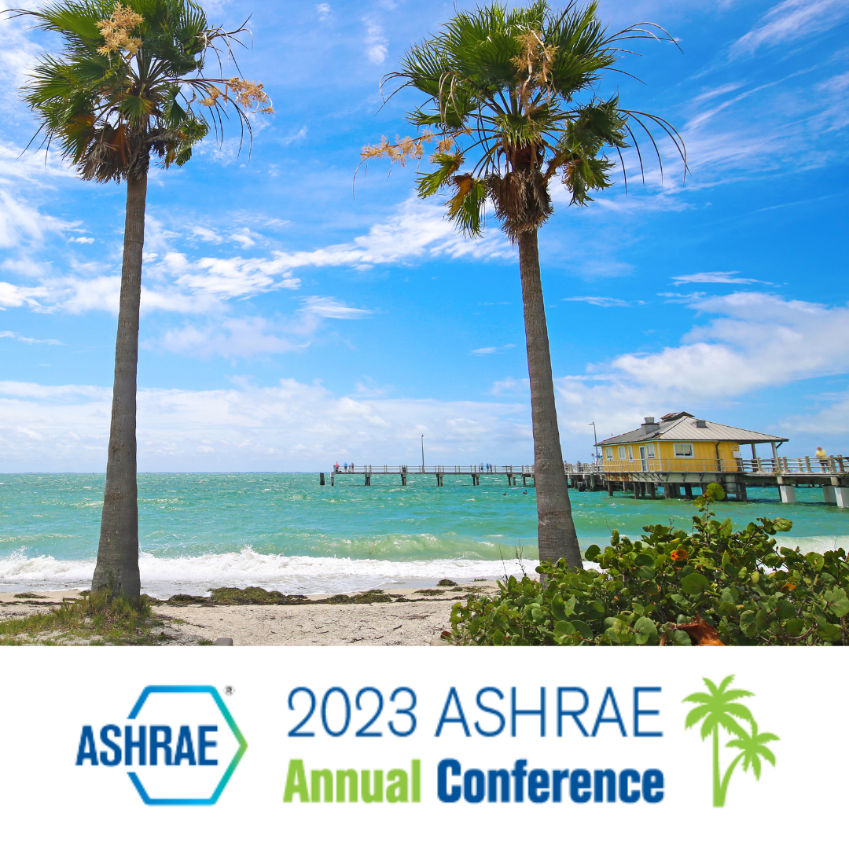 MAY
2023
Developing Economies Conference 2023
May 11-12, 2023| Mumbai, India
2023 Building Performance Analysis Conference
September 11-13, 2023| Austin, TX
SEPT
2023
2023 Decarbonization Conference for the 
Built Environment
October 25-27, 2023| Washington, DC
OCT
2023
2023 ASHRAE Annual Conference
June 24-28, 2023 | Tampa, FL
ashrae.org/conferences